A
Animales diblásticos: tienen un desarrollo embrionario sencillo y están formados por dos hojas de células embrionarias, llamadas ectodermo y endodermo.
Ejemplo de animal diblástico:
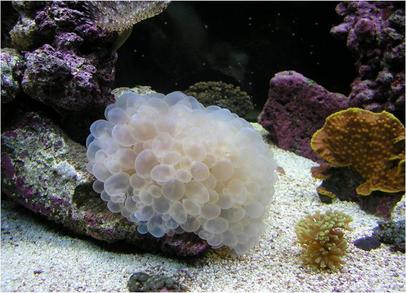 Animales triblásticos: poseen un desarrollo más complejo y están formados por tres hojas de células embrionarias, que son ectodermo, endodermo y mesodermo.
Ejemplo de animal triblástico:
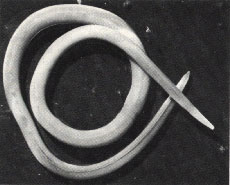 Apéndices articulados: los apéndices son estructuras anatómicas pares de los artrópodos, formadas por elementos articulados entre sí, que se insertan en todos o algunos de los metámeros del cuerpo.
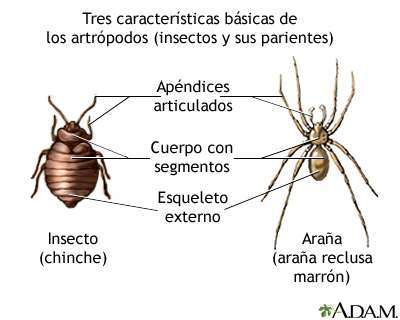 C
Cefalización: es la asociación de los receptores sensoriales en la zona anterior del cuerpo, formándose así una cabeza que será el centro del sistema nervioso central.
Cefalotórax: región del cuerpo de los arácnidos y muchos crustáceos constituidas por la fusión de la cabeza con el tórax.
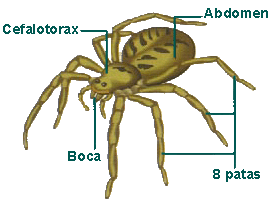 Celoma: cavidad corporal limitada por mesodermo de la mayor parte de los animales más evolucionados que los gusanos planos y redondos no segmentados.
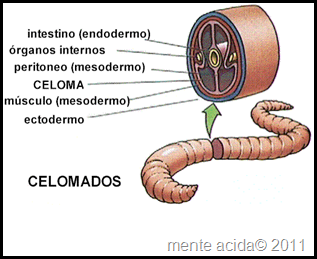 Cnidoblastos: son unas células especiales exclusivas de los Cnidarios (medusas, corales, anémonas de mar) que segregan una sustancia urticante y cuya misión es tanto la defensa contra los depredadores como el ataque para capturar presas.
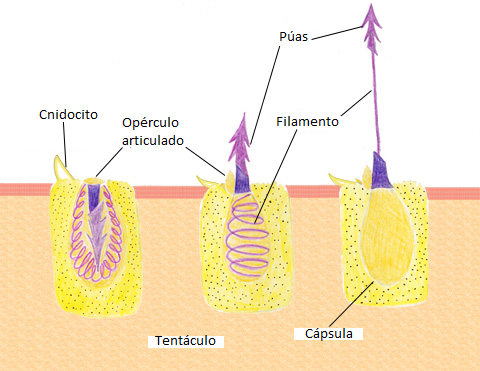 E
Eumetazoos: son los animales que presentan verdaderos tejidos y simetría; comprenden la totalidad de los metazoos.
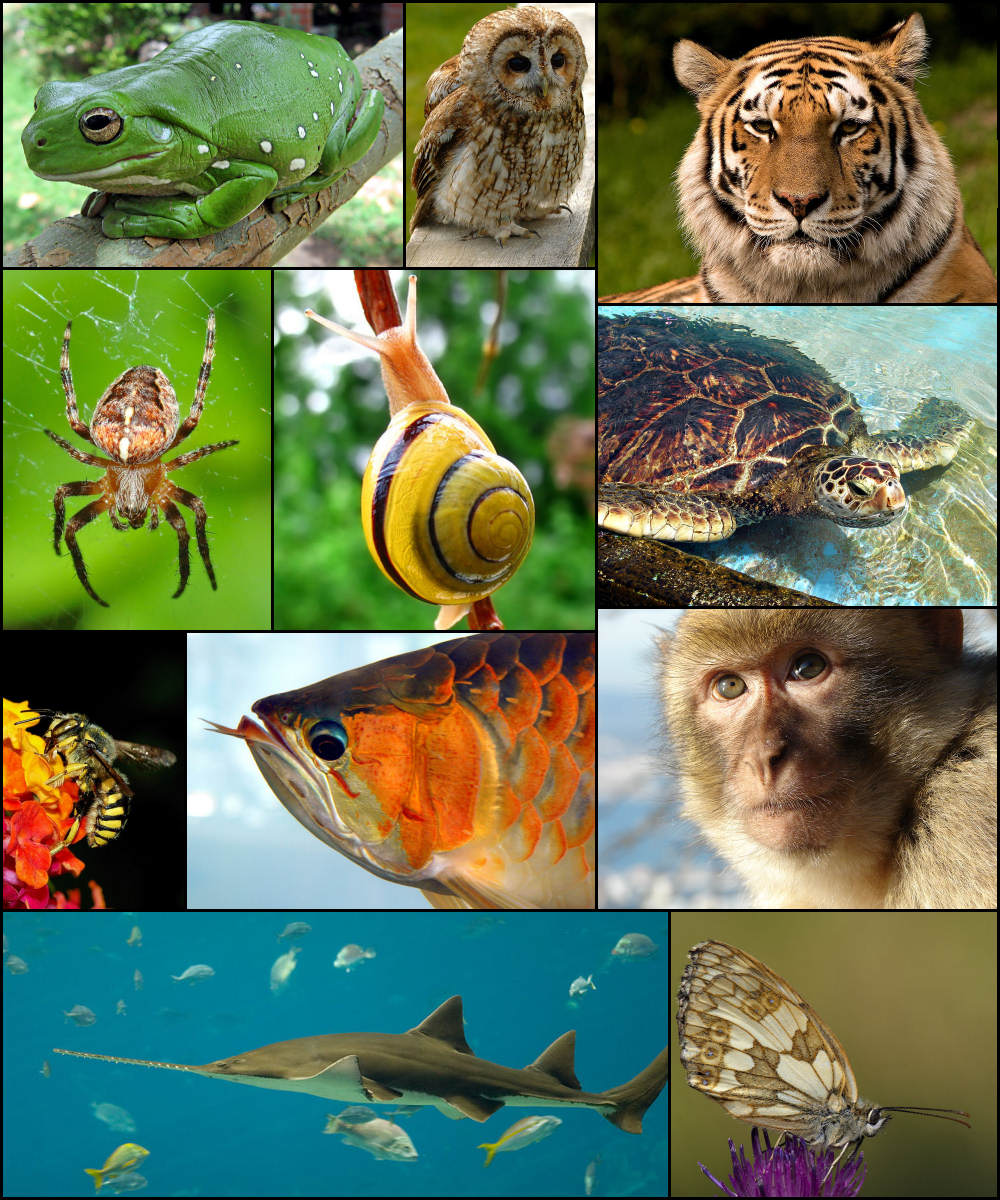 Endoesqueleto: esqueleto interno de los vertebrados, formado por piezas óseas y cartilaginosas.
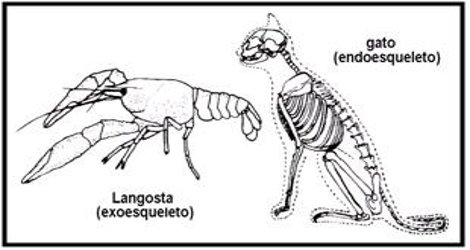 Endodermo: es la capa de tejido más interno de las tres capas en las que se divide los tejidos del embrión animal.
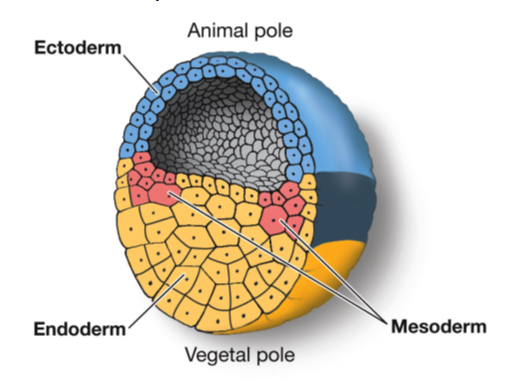 Ectodermo: es la primera hoja blastodérmica del embrión. Se forma enseguida en el desarrollo embrionario, durante la fase de blástula. De él surgirán el endermo y el mesodermo durante la gastrulación.
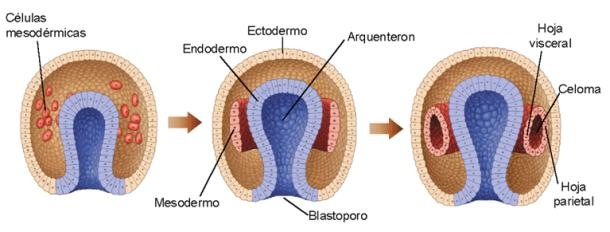 Endotermo: producen el calor de su cuerpo.
Por ejemplo: aves y mamíferos.
Ectotermo: regulan su temperatura.
Por ejemplo: peces anfibios y reptiles.
M
Manto: es una de las partes de la anatomía de los moluscos; es la parte dorsal de la pared del cuerpo que cubre la masa visceral.
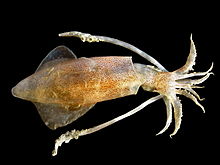 El manto es todo lo visible tras la cabeza.
Mesodermo: es una de las tres hojas embrionarias o capas celulares que constituyen el embrión.
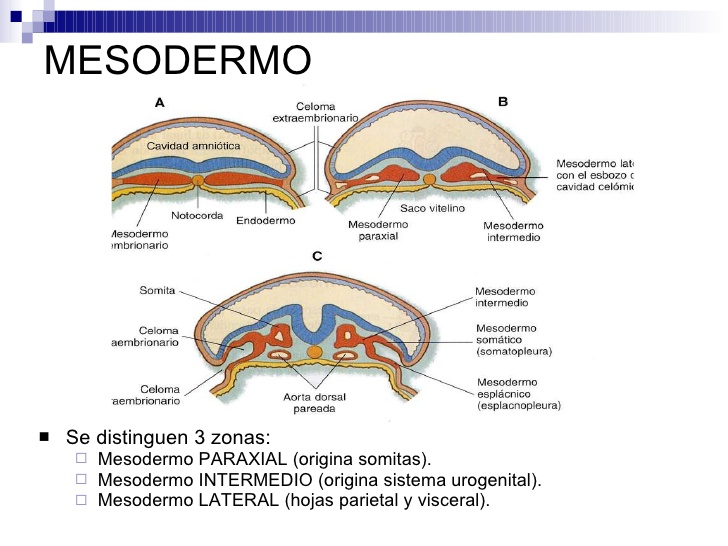 Metazoos: organismos eucariotas, pluricelulares y heterótrofos, cuyas células carecen de plastos y de pared.
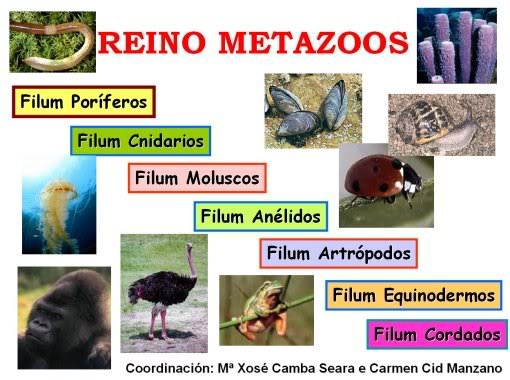 Metamería: es la propiedad que tiene algunos animales en los que la segmentación corporal externa se corresponde con la organización interna, produciéndose la repetición de órganos internos.
Metámero: cada uno de los segmentos que se repiten en ciertos grupos de animales, celomados de simetría bilateral.
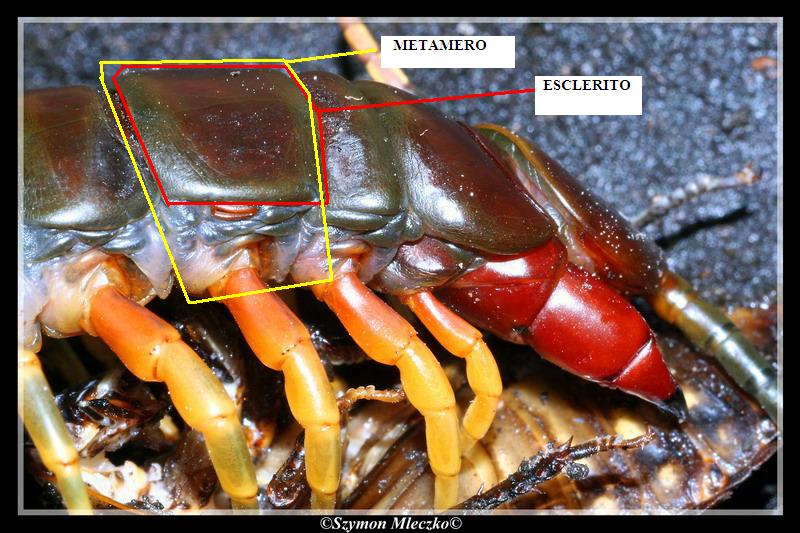 Marsupio: bolsa que presentan en la región abdominal las hembras de un grupo de mamíferos; en ellas deben completar su desarrollo las crías después del nacimiento.
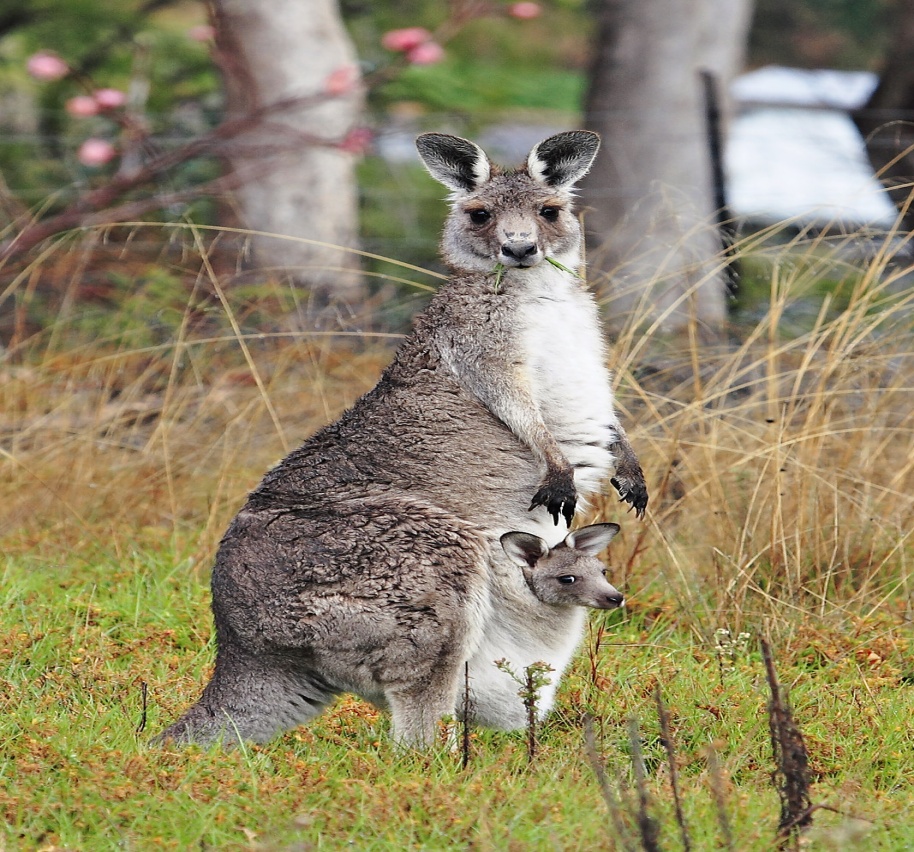 N
Notocorda: columna de células que se forma a partir del nódulo primitivo y avanza, en sentido craneal, hasta la placa procordal (que cierra la comunicación entre la primitiva cavidad bucal y la faringe).
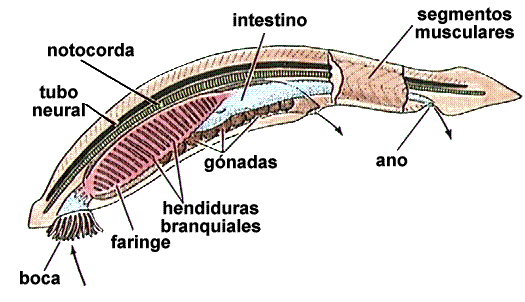 P
Parápodos: son apéndices pares que se distribuyen en cada segmento del cuerpo de los anélidos poliquetos y que se hallan también en algunos clados de moluscos gasterópodos opistobranquios.
Parazoos: división del reino animal caracterizada por la carencia de tejidos, con una cierta especialización celular. Carecen de simetría y su desarrollo embrionario es atípico.
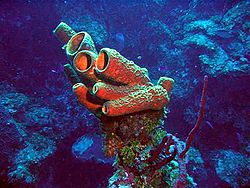 Q
Quetas:  son estructuras pilosas en forma de cerdas propias de algunos anélidos y de algunos artrópodos.
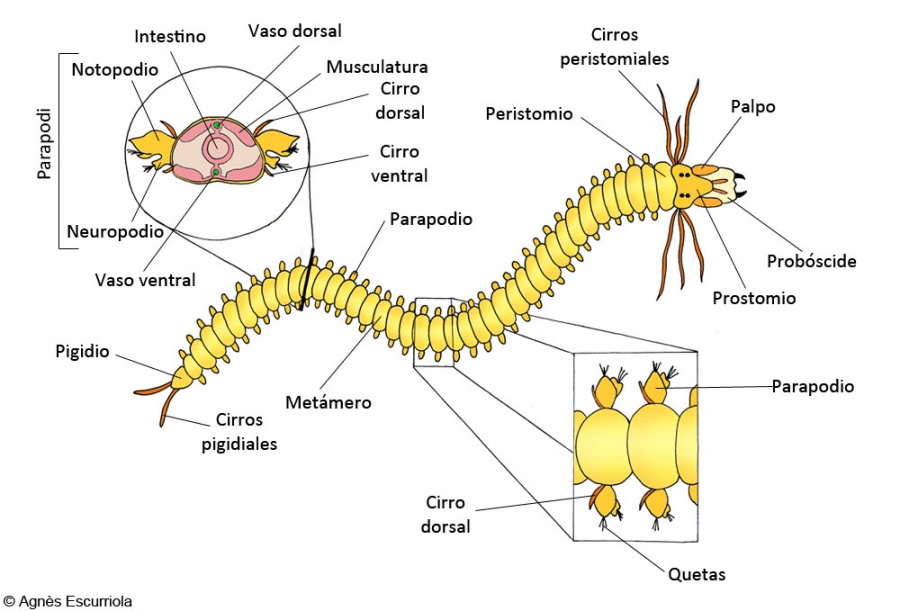 R
Rádula: es una estructura que se localiza en la base de la boca y la concha de los moluscos (con la excepción de los representantes de las clases Bivalvia y los Scaphopoda); esta estructura está especializada en raspar el alimento.
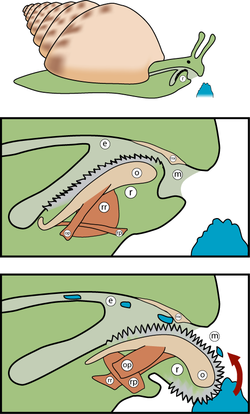 S
Seudoceloma: cavidad corporal formada por un espacio lleno de líquido entre el endodermo y el mesodermo; característica de los nematodos.
Sistema ambulacral: exclusivo en los equinodermos; formado por un conjunto de tubos por los que circula agua del mar a presión y cuya función es la locomoción o alimentación.
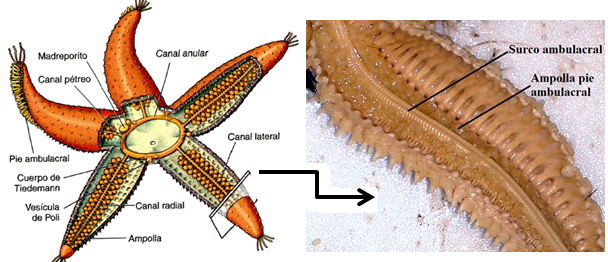